Počátky křesťanství  Život Ježíše
Tereza Jirmanová
Eva Honzíková
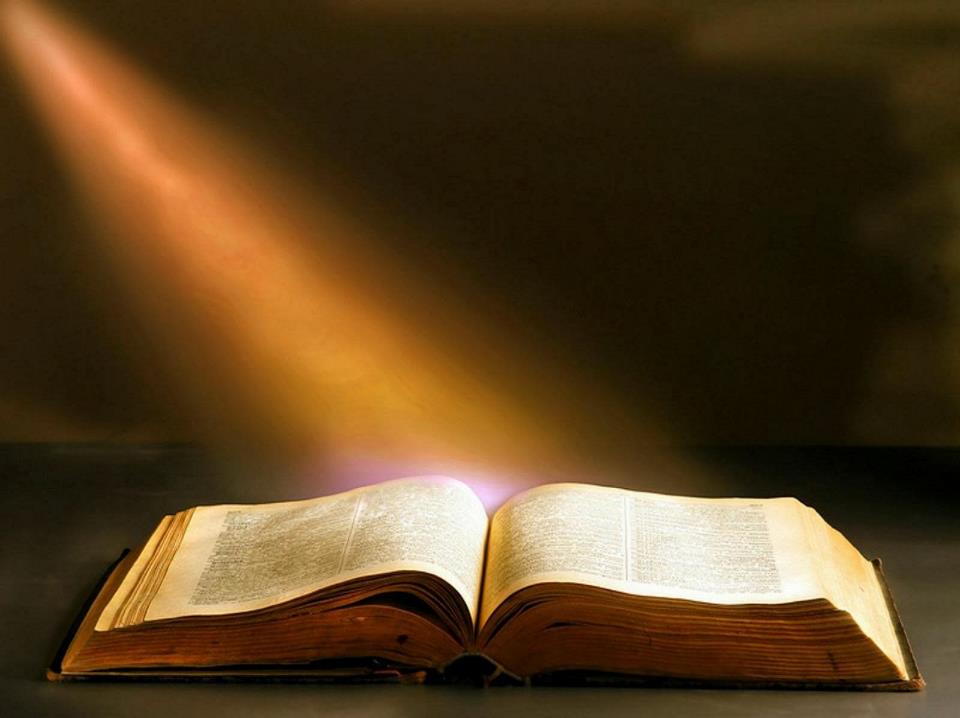 Křesťanství
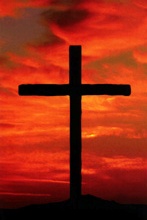 Monoteistické -> judaismus

Základní kniha = Bible 
	Starý zákon – 5 knih Mojžíšových a knihy proroků
	Nový zákon – 4 evangelia-Matouš, Marek, Lukáš, Jan, skutky apoštolů, dopisy (listy) a Zjevení sv. Jana – Apokalypsa


Klíčové poselství – život Ježíše Krista
Život Ježíše Krista
Zvěstování narození Jana Křtitele
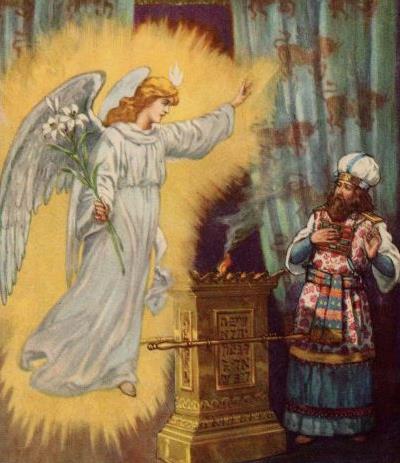 Král Herodes
Kněz Zachariáš a manželka Alžběta – bezdětný
Zjevení archanděla Gabriela – syn Jan
Zachariáš se stal němým
Zvěstování narození Ježíše
Galilejské městečko Nazaret
Zjevení archanděla Gabriela Marii (zasnoubená s truhlářem Josefem)

Anděl:
Marie:
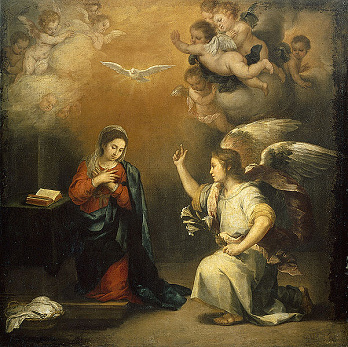 Narození Jana Křtitele
Jméno po otci – Zachariáš, Alžběta – Jan
Rozhodnutí otce – Jan
Zachariáš: „Veleben buď Hospodin, Bůh Izraele! Ty, dítě mé, prorokem Nejvyššího slouti budeš. Půjdeš před Pánem připravovati cestyjeho.“ 

Jan odchází do pouště – asketický život
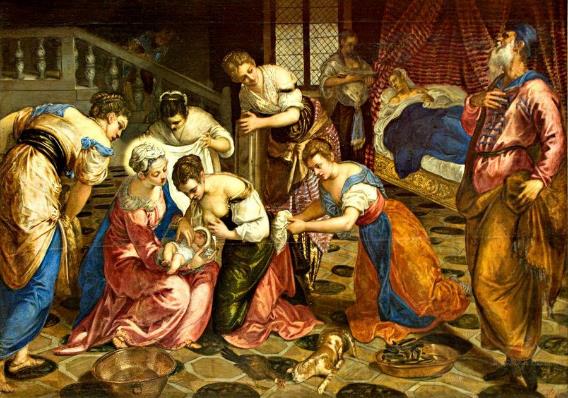 Josefovo vidění
Marie čeká dítě ?
Zjevení archanděla Gabriela

Anděl: „Neboj si vzít Marii za svou ženu, dítě které nosí je synem božím. Dejte mu jméno Ježíš tj. Spasitel.“

Žili v Nazaretu
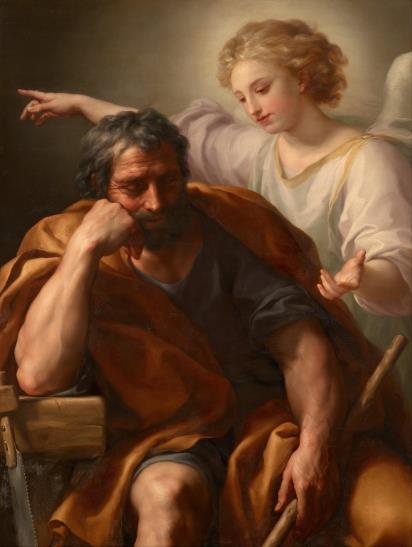 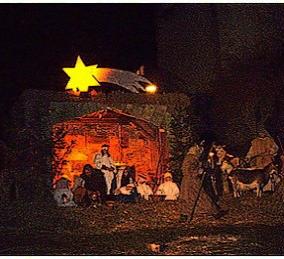 Narození Ježíše
Římský císař Augustus – sčítání lidu
Cesta do Betléma
Hostince plné, jen stáj s dobytkem
Narození Ježíše -> Hvězda – příchod nového krále
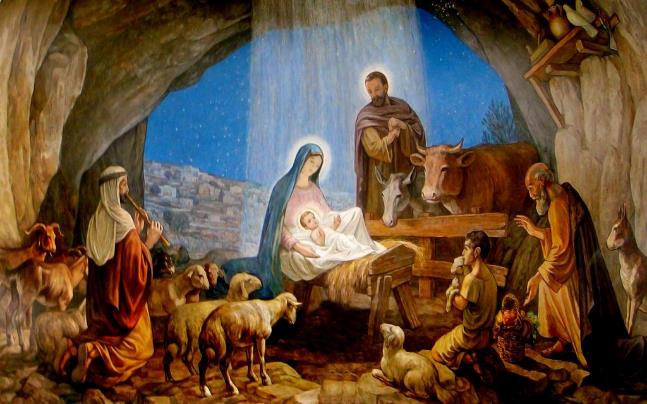 Klanění mudrců
Spatření hvězdy
Dvůr krále Heroda – strach o svoji vládu, podání zprávy
Cesta do Betléma – dary: zlato, kadidlo a myrhu
Zjevení ve snách – nepodání zprávy Herodesovi, jít jinou cestou do své vlasti
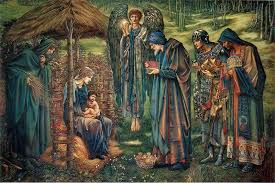 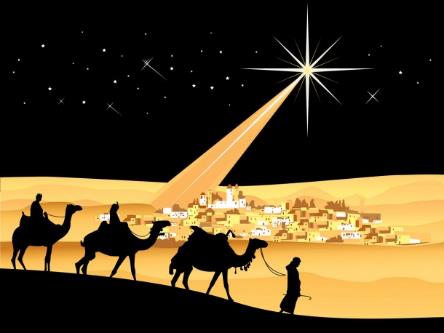 Útěk do Egypta
Zjevení anděla Josefovi
Anděl: „Vstaň, vezmi děcko i matku jeho a uteč do Egypta a zůstaň tam, dokud ti neřeknu, neboť Herodes dal dítě hledat, aby ho zahubil.“
Cesta na oslíkovi
Do Herodesovy smrti
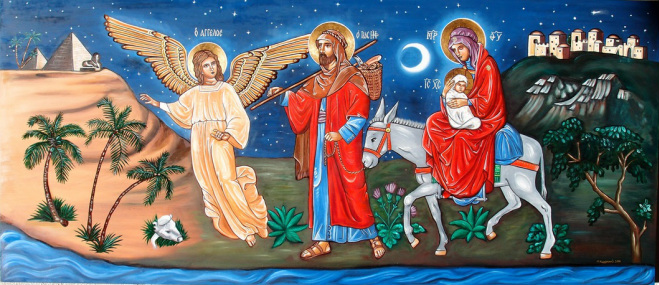 Vyvraždění dětí betlémských
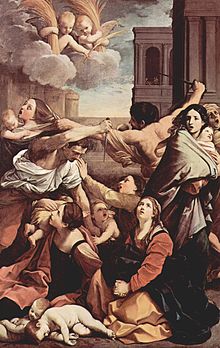 Herodes oklamán mudrci
Vojáci – zabili všechny děti v Betlémě mladší než 2 roky
Všude slyšet pláč matek
Návrat do Nazareta
Po smrti Heroda
Ježíšovi 12 let – pouť v Jeruzalémě
 
Návrat do Nazareta – Ježíš jim chybí

Ježíš zůstal v Chrámu a rozmlouval 3 dny s mudrci

Návrat do Nazareta
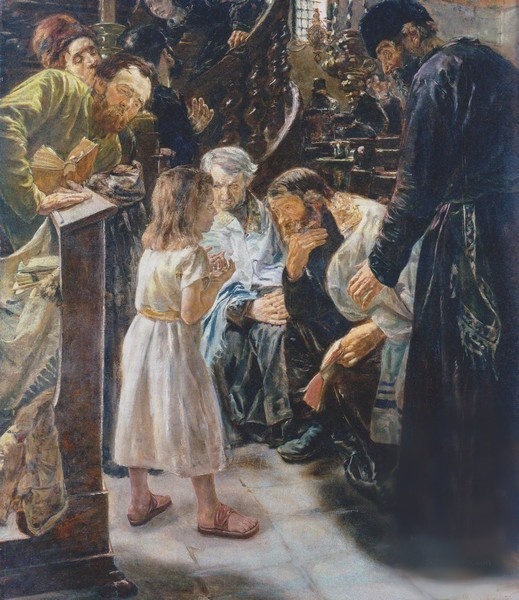 Křest a pokušení na poušti
Josef umírá – Ježíš přebírá truhlářství
Ve 30 letech – Jordán – pokřtěn Janem Křtitelem
Zjevení Ducha svatého (bílá holubice)
Jan prohlašuje Ježíše mesiášem a synem božím -> začátek Ježíšova putování
Po křtu – poušť – 40 dní půst

Ďábel:
Ježíš:


Ježíš začal kázat
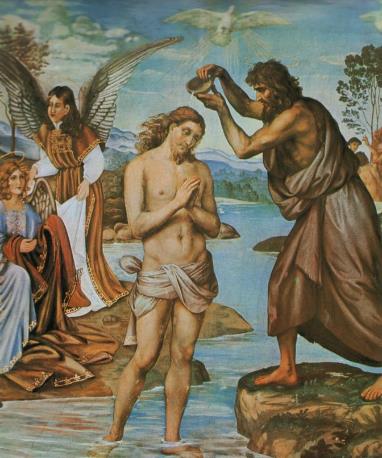 Zvolení 12 apoštolů
několik pomocníků, kteří by učili lid
Petr, Ondřej, Jakub, Jan, Filip, Bartoloměj, Tomáš, Matouš, Jakub, Juda, Šimon a Jidáš
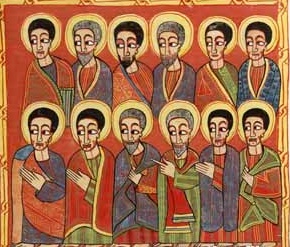 Zázraky uzdravení na cestách Ježíše
Kána Galilejská – syn knížete, který umíral
Jeruzalém – muž ležící na lůžku 38 let a nemohl vstát
Kafarnau – tchýně Šimona, která měla zimnici
Malomocný
Ochrnutý muž, který nemohl chodit
Muž s odumřelou rukou a shrbeným tělem
Kafarnau – Sluha setníka (velitel vojáků)
Naim – vzkříšení mládence
Člověk posedlý ďáblem – do stáda vepřů
Kafarnau – vzkříšení malého děvčátka
Dva slepí – zrak
Hluchoněmý
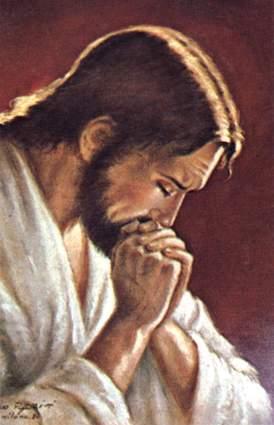 Vyslání 12 apoštolů
Ježíš nestačil všem kázat
Moc nad zlými duchy, léčit nemocné a kázat lidu
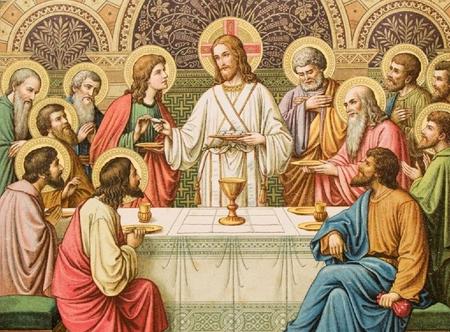 Smrt Jana Křtitele
Vláda Heroda (syn Heroda, který dal vyvraždit neviňátka v Betlémě)
Ježíš vykonává zázraky ? – zlost na Ježíše i Jana Křtitele – uvězněn

Tanečnice Salomé – slib – hlava Jana Křtitele
Ježíš odešel z města
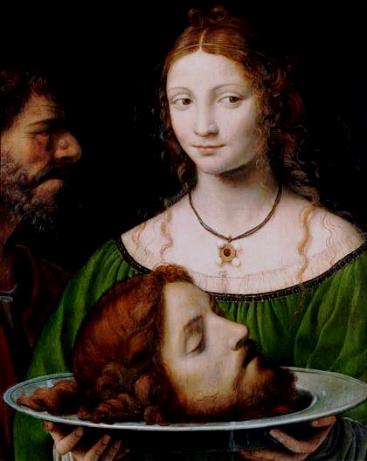 Nasycení 5000
Učedníci žádali o možnost jít nakoupit do města
Jen 5 chlebů a 2 ryby
Ježíš vzhlédl k nebesům a požehnal
Nasytil 5000 hladových
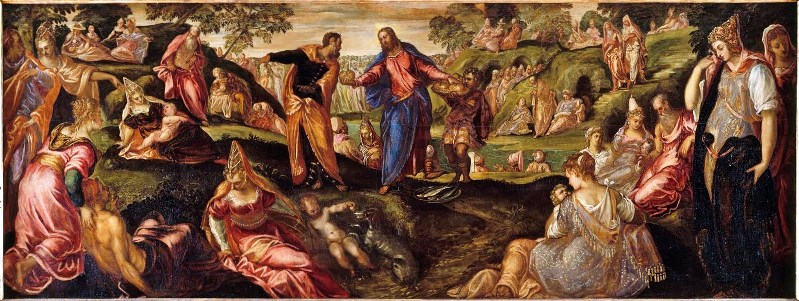 Proměnění Páně
Ježíš vstoupil na vysokou horu
3 apoštolové – Petr, Jakub a Jan
Při kázání ozáření obličeje a třpytící se roucho
Strach apoštolů – zakryli si obličej
Návrat z hory – rozmlouvání s učedníky o pravé velikosti a odpuštění

Zvolil z lidu 70 učedníků – po 2 do měst – učili lid, uzdravovali nemocné
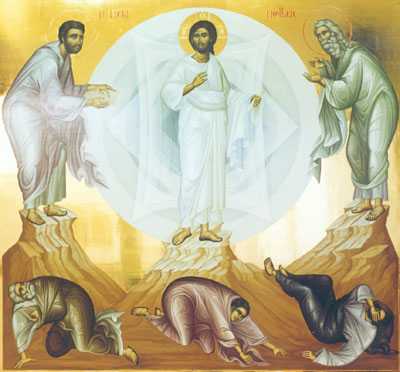 Pokus o kamenování Ježíše
Posvícení v Jeruzalémě
Šalamounův chrám – Židé nevěřili jeho kázání ani zázrakům
Ježíš – za řeku Jordán
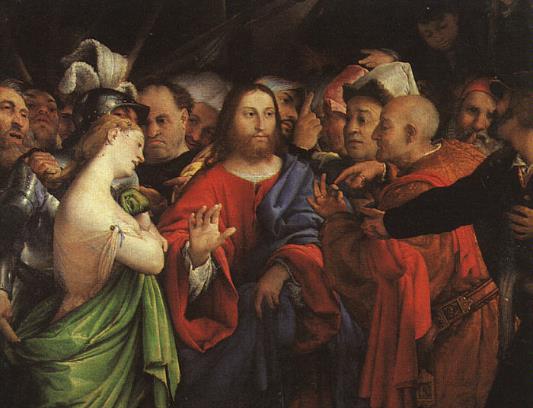 Vzkříšení Lazara
Osada Betanie – Lazar (těžce nemocný)
Vzkaz pro Ježíše: „Pane, Lazar, kterého miluješ, je nemocný a umírá.“ 
 Po příchodu Lazar už 4 dny pochován v jeskyni, jejíž vchod byl zavalen kamenem
Ježíš poručil odnést kámen a řekl: „Lazare, vyjdi ven!“
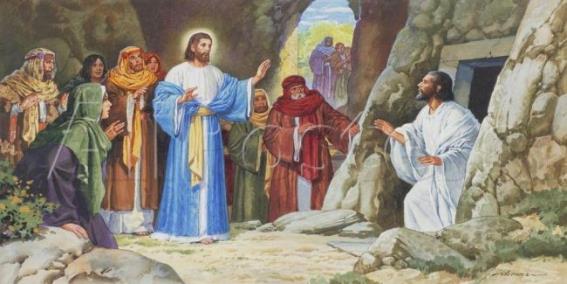 Židé vyprávěli farizeům, co Ježíš učinil
Nejvyšší kněží – zajmutí a zabití Ježíše
Před velikonočními svátky – nařízení o nalezení Ježíše a jeho zajmutí a zabití
Poslední cesta do Jeruzaléma
Ježíš se vypravil do Jeruzaléma
Po přibližování se řekl apoštolům: „Ježíš Kristus bude vydán pohanům, potupen a popliván. Ubičují ho a zabijí, ale třetí den vstane z mrtvých a usedne po pravici Boží.“
Po několika dnech - Hora Olivetská
Ježíš sedá na oslici a vjíždí do Jeruzaléma
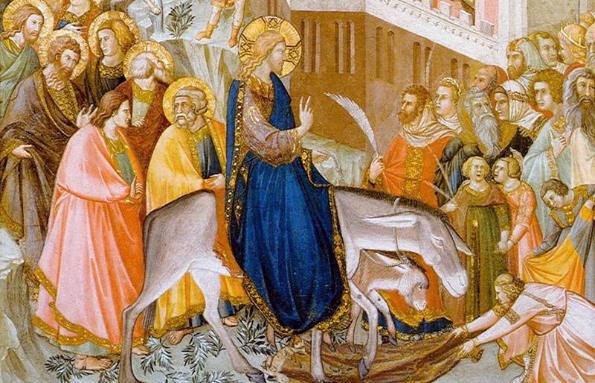 Z Chrámu vyhnal prodávající  a kupující -> Hora Olivetská


Učedníci:
Ježíš:
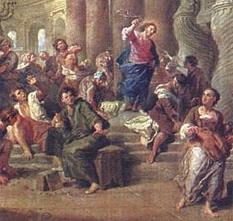 Jednání zrádce Jidáše
Ježíš povolává učedníky a říká že bude zrazen aby byl ukřižován
Pak Jidáš Iškariotský odchází ke kněžím – 30 stříbrných
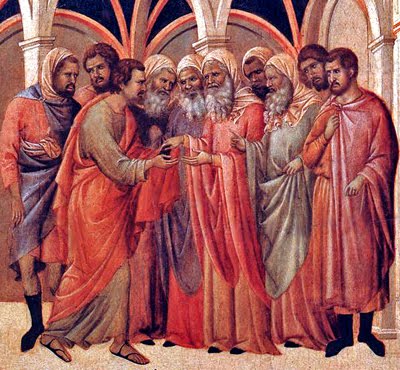 Poslední večeře
Noc prvního svátečního dne – Getsemanská zahrada
U stolu s apoštoly – chléb a víno
Ježíš: „Ten chléb je mé tělo a víno je krví mou. Přijímejte je takto na mou památku.“
Ježíš: „Jeden z vás mě zradí, jeden, který jí se mnou z mísy.“
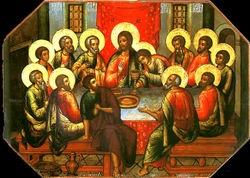 Ježíš podává chléb     Jidášovi  – odchází, utíká ke kněžím aby zradil svého Pána
Jidáš zrádce
Po večeři – Olivetská hora
Ježíš: „Této noci budu zrazen, zajat a všichni mě opustí.“
Petr: „Nikdy tě neopustím a půjdu s tebou i na smrt.“
Ježíš: „Pravím ti, Petře, že než kohout zakokrhá, třikrát mě zapřeš.“ 
Ježíš odchází do zahrady, aby se modlil
Jidáš přichází s vojáky – zrazuje polibkem
Ježíš odvlečen a odsouzen k smrti
Jidáš se dozví o odsouzení a oběsí se na stromě
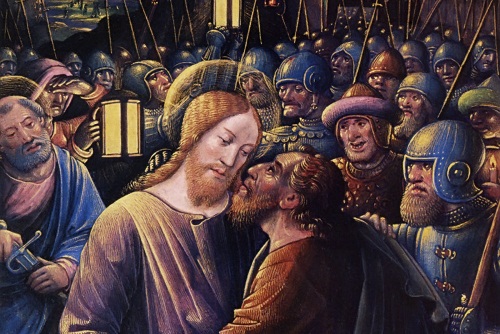 Křížová cesta
výtvarně zpracovaný popis událostí spojených s cestou Ježíše Krista od odsouzení k smrti po uložení jeho těla do hrobu
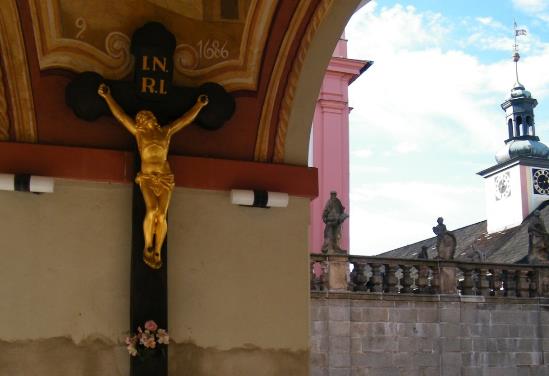 I.Pilát odsuzuje Ježíše k smrti
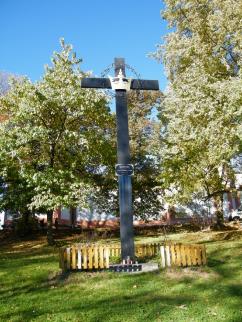 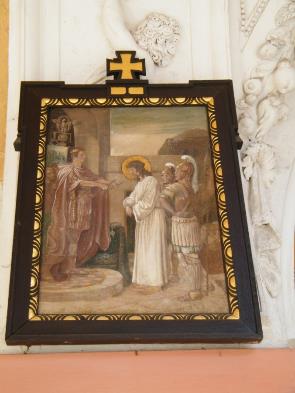 II.Ježíš bere na sebe kříž
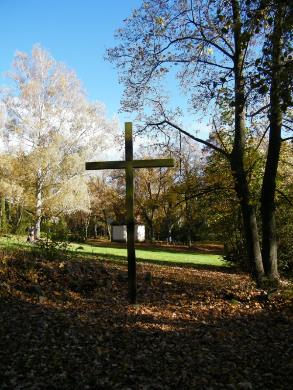 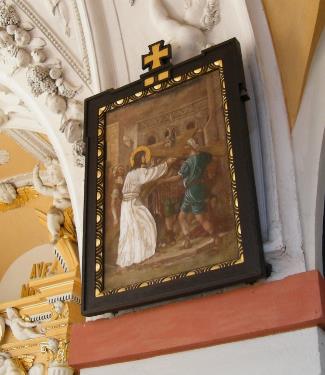 III.Ježíš pod křížem klesá
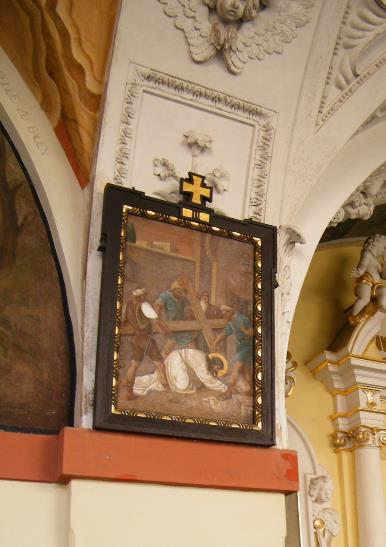 IV.Ježíš se setká s matkou milou svou
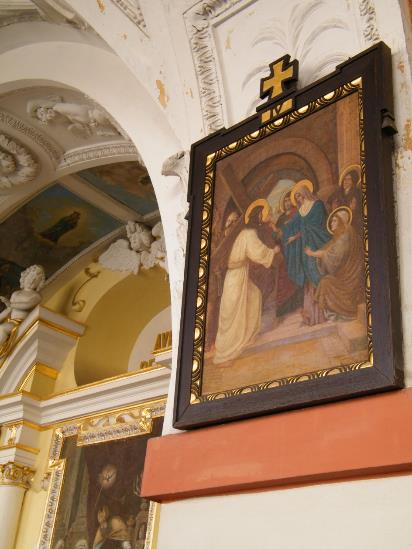 V. Šimon Cyrenský pomáhá Ježíši kříž nést
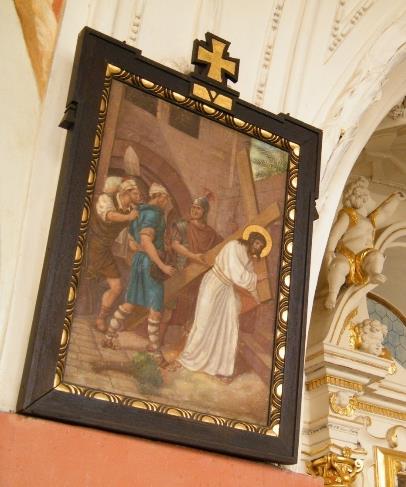 VI.Veronika podává Ježíši roucho
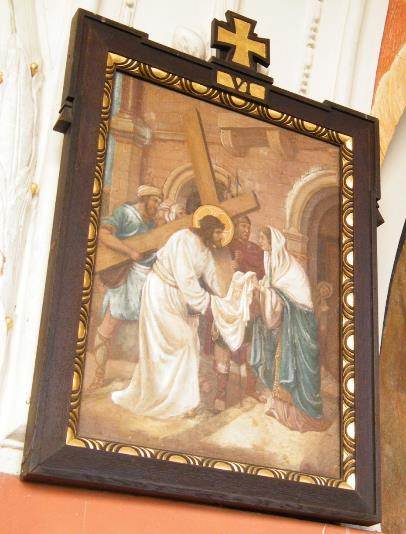 VII.Ježíš podruhé pod křížem klesá
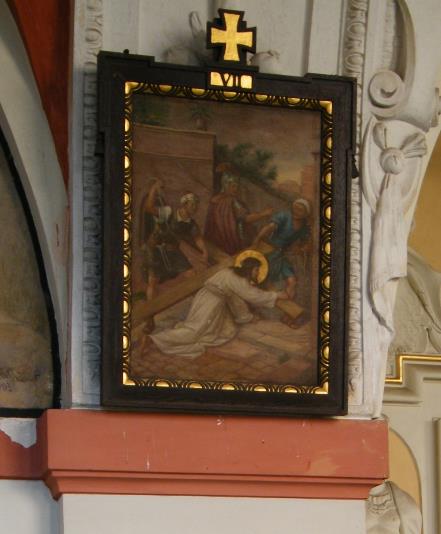 VIII.Dcery jeruzalémské oplakávají Ježíše
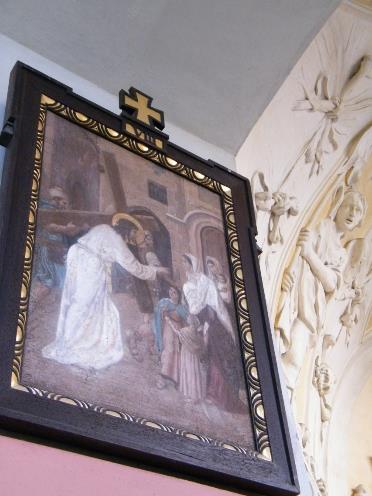 IX.Ježíš potřetí pod křížem klesá
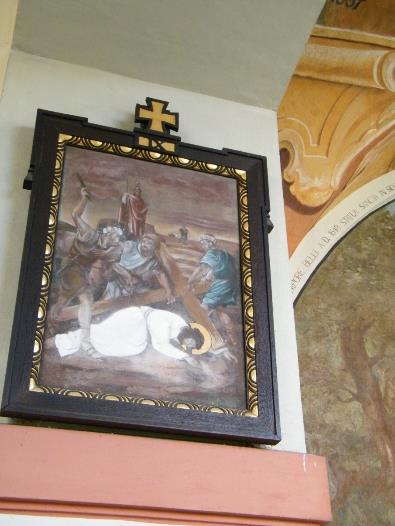 X.Ježíše svlékají z roucha
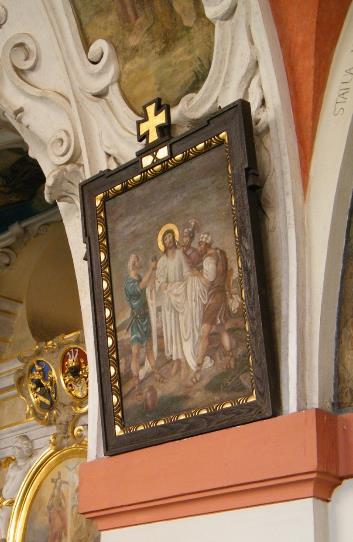 XI.Ježíše přibíjejí na kříž
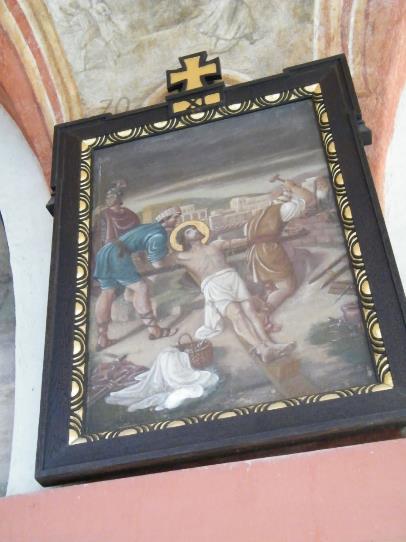 XII.Ježíš na kříži umírá
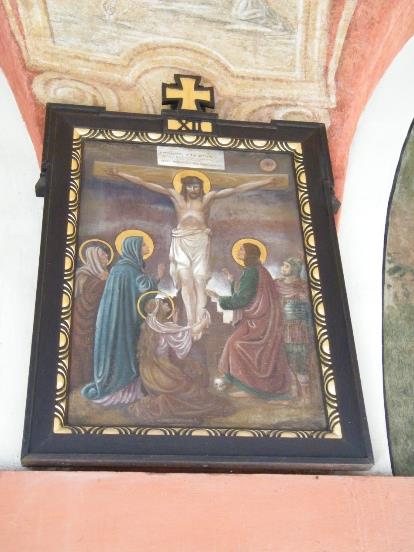 XIII.Tělo Ježíšovo leží Marii na klíně
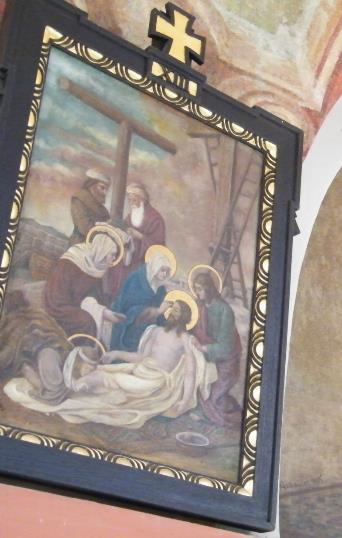 XIV.Tělo Ježíšovo kladou do hrobu
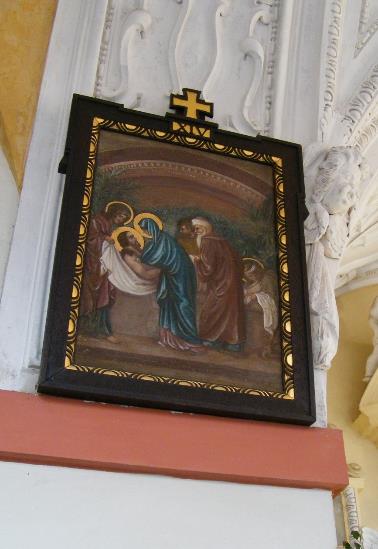 Praha  Petřín
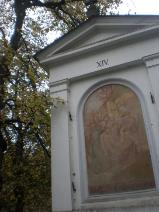 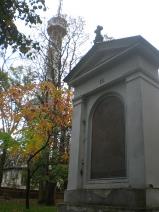 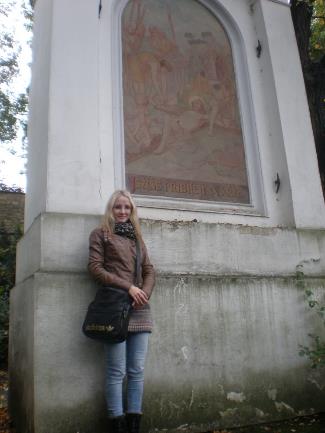 PříbramSvatá Hora
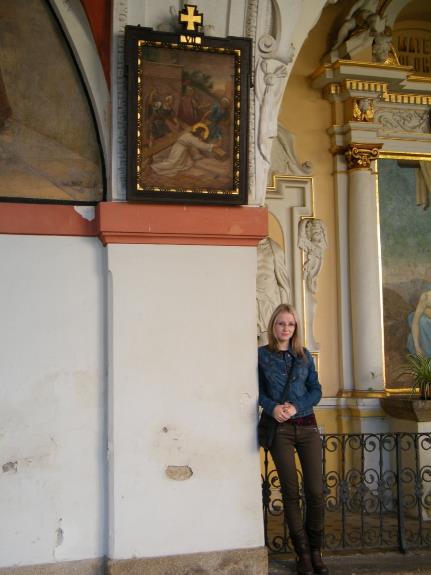 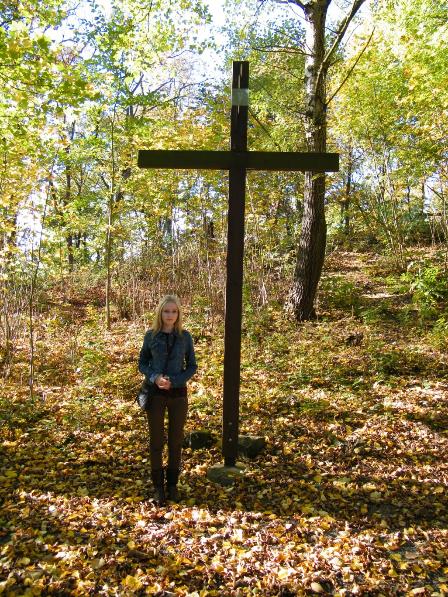 Zdroje:
FilmBiblické příběhy – Ježíš (1979)https://www.youtube.com/watch?v=7I5jbp0HjEw

Odmaturuj.cz. 2012. Počátky křesťanství. Odmaturuj.cz. [Online] 28. Prosinec 2012. [Citace: 19. Říjen 2014.] http://www.odmaturuj.cz/dejepis/pocatky-krestanstvi/.

KnihaVolák Josef: Život Pána Ježíše Krista, Most: Dialog, 1990, 112 str., ISBN:80-85194-01-5